JĀNIS GRASBERGS
Zemnieku sadarbība
un kooperācija piena nozares izaicinājumu pārvarēšanā

2022
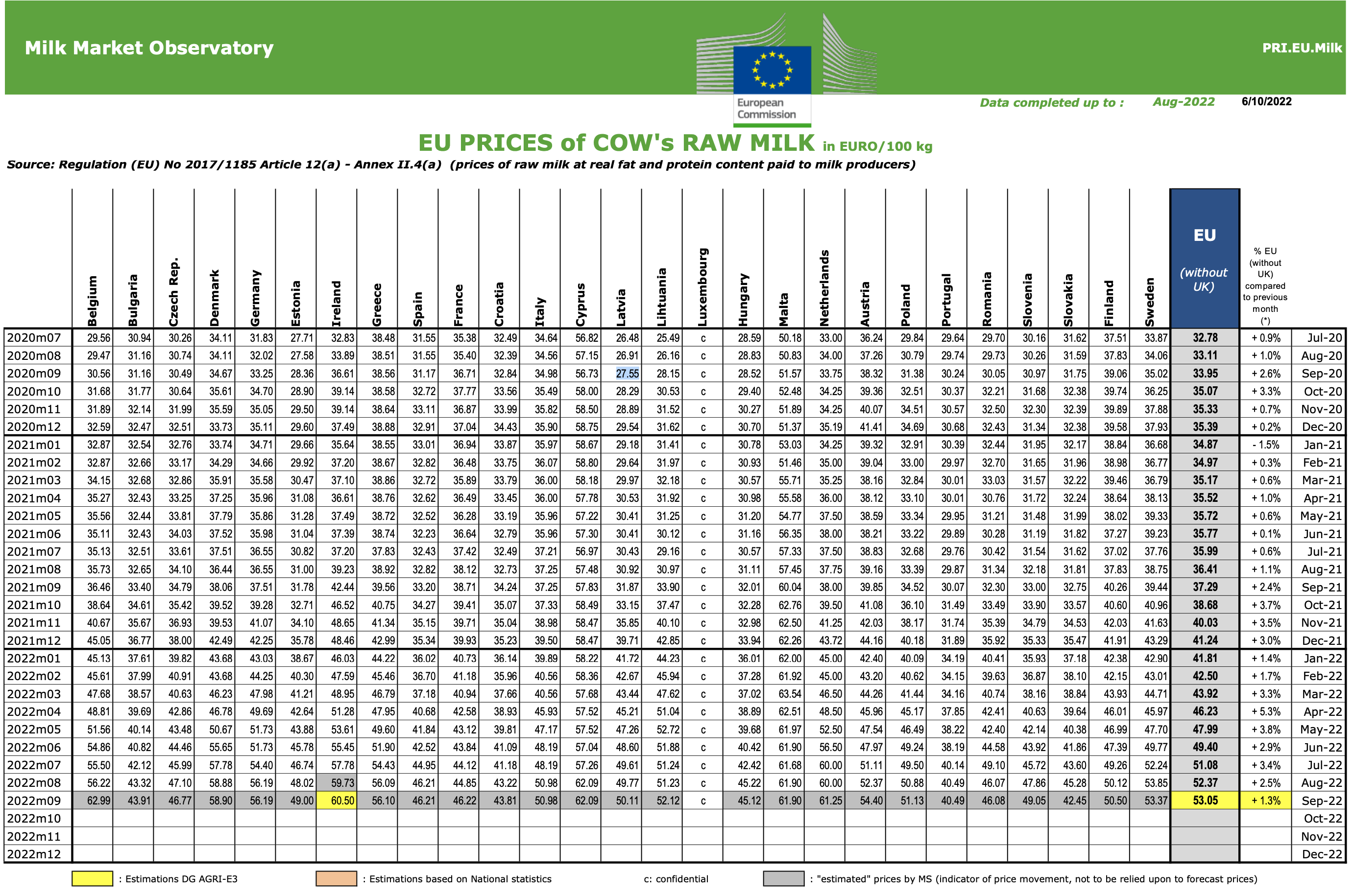 SEPTEMBRIS 2022
ĪRIJA
AUSTRIJA
DĀNIJA
NĪDERLANDE
LIETUVA
LATVIJA
ZVIEDRIJA
52,12
58,90
61,25
54,40
60,50
53,37
50,11
53,05
EIROPAS VIDĒJĀ:
SVAIGPIENA VIDĒJĀS IEPIRKUMA CENAS
ES DALĪBVALSTĪS.
Svaigpiena iepirkuma apjomi sadalījumā pa pircēju veidiem (kooperatīvās sabiedrības, pārstrādes uzņēmumi, citi pircēji). Tūkst. tonnas un %
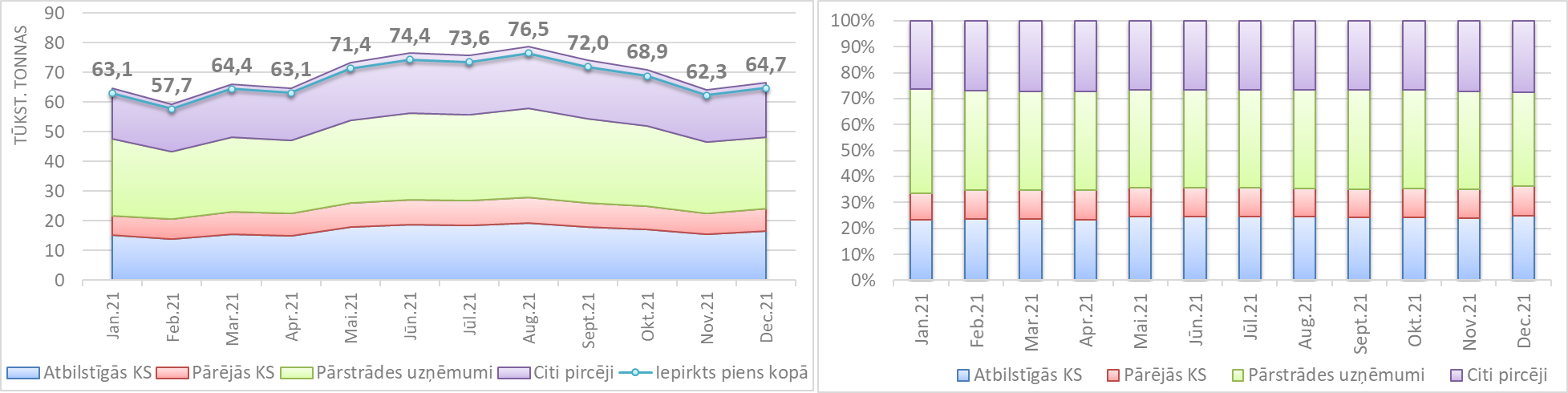 Avots: ZM pēc LDC datiem
Mēnesī aptuveni  16 - 17 000 tonnas.
~550t dienā no kopējām 2500 t.
Kooperatīvu kustība Pasaulē, Eiropā, Latvijā
Somijā 72% no iedzīvotājiem ir kooperatīvu biedri
Kanādā 50% no iedzīvotājiem, apmēram 18 miljoni ir kooperatīvu biedri
ASV vairāk nekā 40,000 kooperatīvi apvieno 350 miljonus biedru (daudz cilvēku ir biedri vairākos kooperatīvos)
Singapūrā  apmēram 25% iedzīvotāju ir kooperatīvu biedri, t.i. apmēram 1,4 miljons biedru
Latvijā apmēram 7% lauksaimnieku ir kooperatīvos. 
Graudkopībā 36%, piena lopkopībā 18% no kopējā skaita nozarē 
(aptuveni 5000 biedru kopā).
MALDĪGIE UZSKATI
KOOPERATĪVI NEVAR STRĀDĀT AR PEĻŅU
KOOPERATĪVI IZMIRST
KOOPERATĪVI, JO ĪPAŠI TIE, KAS PIEDER DARBINIEKIEM - PIEDZĪVO STRAUJU IZAUGSMI UN PAPLAŠĪNĀŠANOS. IT ĪPAŠI PĒC 2008. GADA FINANŠU KRĪZES.
KOOPERATĪVS NAV BEZPEĻŅAS ORGANIZĀCIJA. KOOPERĀCIJA NOZĪMĒ, KA VAIRĀKI CILVĒKI IR IZVĒLĒJUŠIES STRĀDĀT KOPĀ, LAI SASNIEGTU KOPĪGU MĒRĶI - GŪT PEĻŅU VAI IETAUPĪJUMUS.
EIROPĀ KOOPERATĪVU SKAITA PIEAUGUMS SALĪDZINĀJUMĀ AR IEPRIEKŠĒJO GADU IR PIEAUDZIS PAR 30%.
TONI KOOPERATĪVĀ NOSAKA LIELĀKIE BIEDRI
KOOPERATĪVĀ TONI NOSAKA BIEDRI!
Liene Feldmane, Kooperatīvi, to veidi, 2022. gads
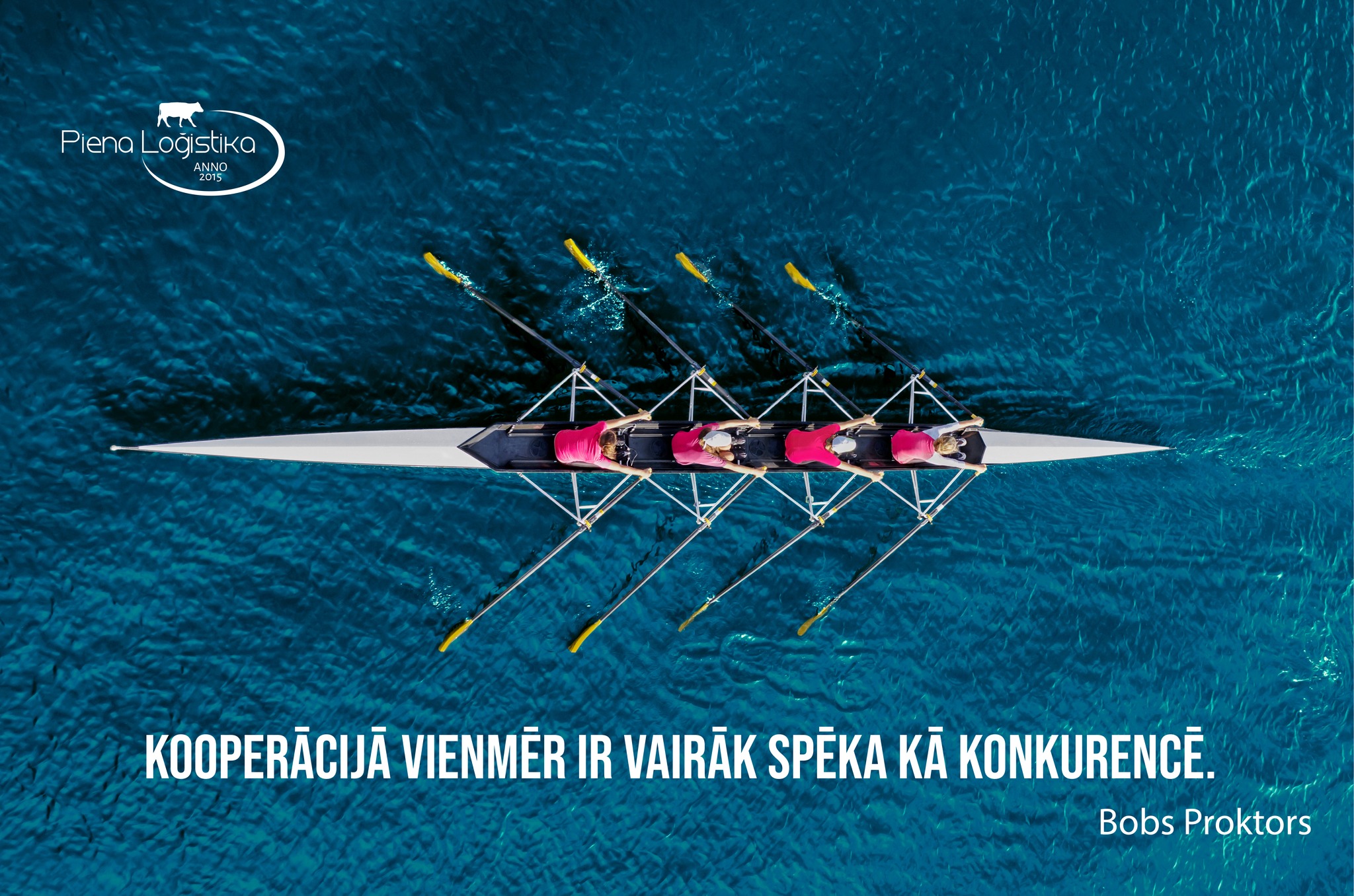 ZEMNIEKA - KOOPERATĪVA BIEDRA
VIETA PĀRTIKAS
ĶĒDĒ
ZEMNIEKA
VIETA PĀRTIKAS
ĶĒDĒ
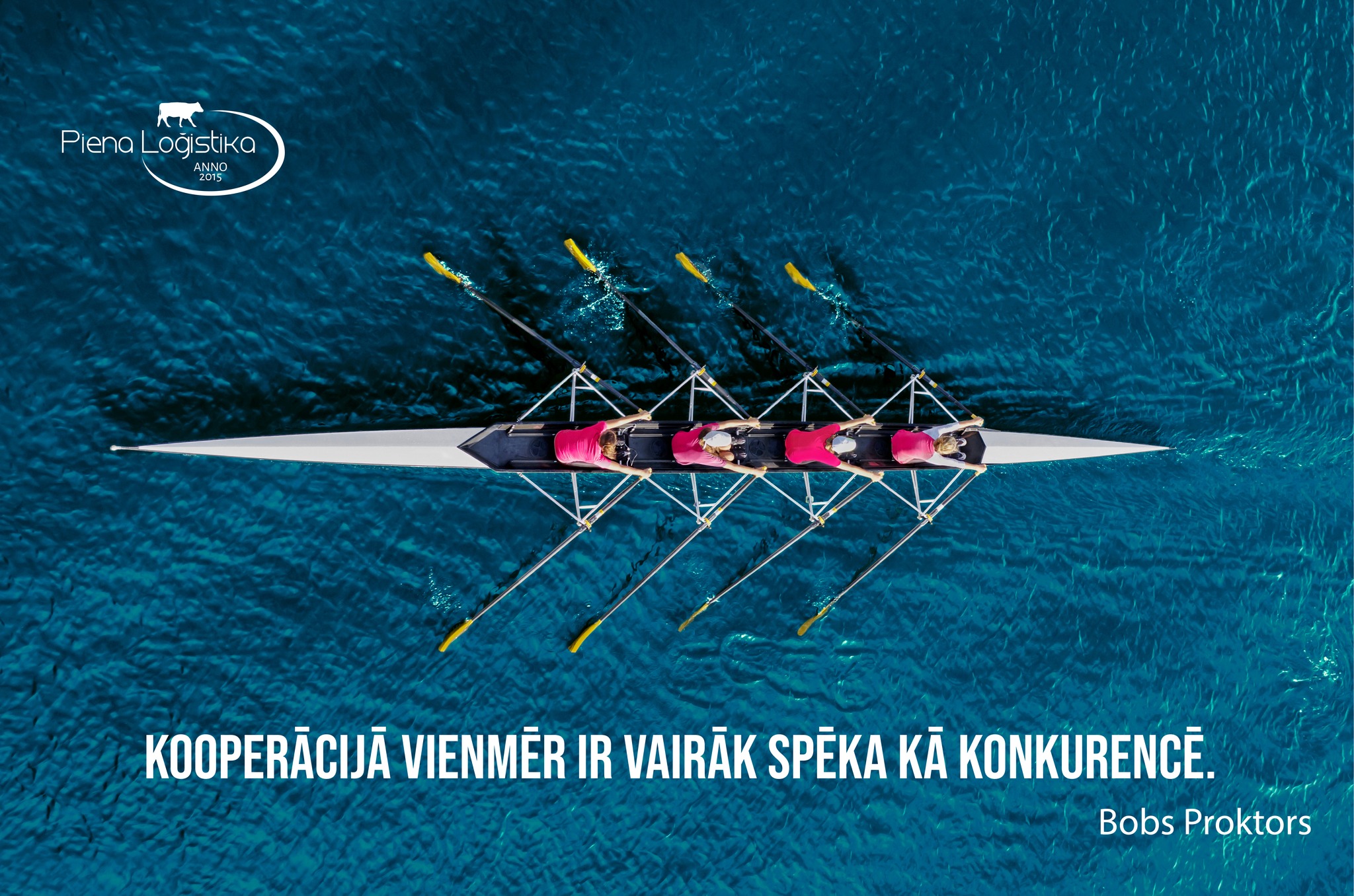 PALDIES!